Centro Universitario de Ciencias de la Salud
CERTIFICACIÓN PROFACAD 2020
Enero 15 de 2021
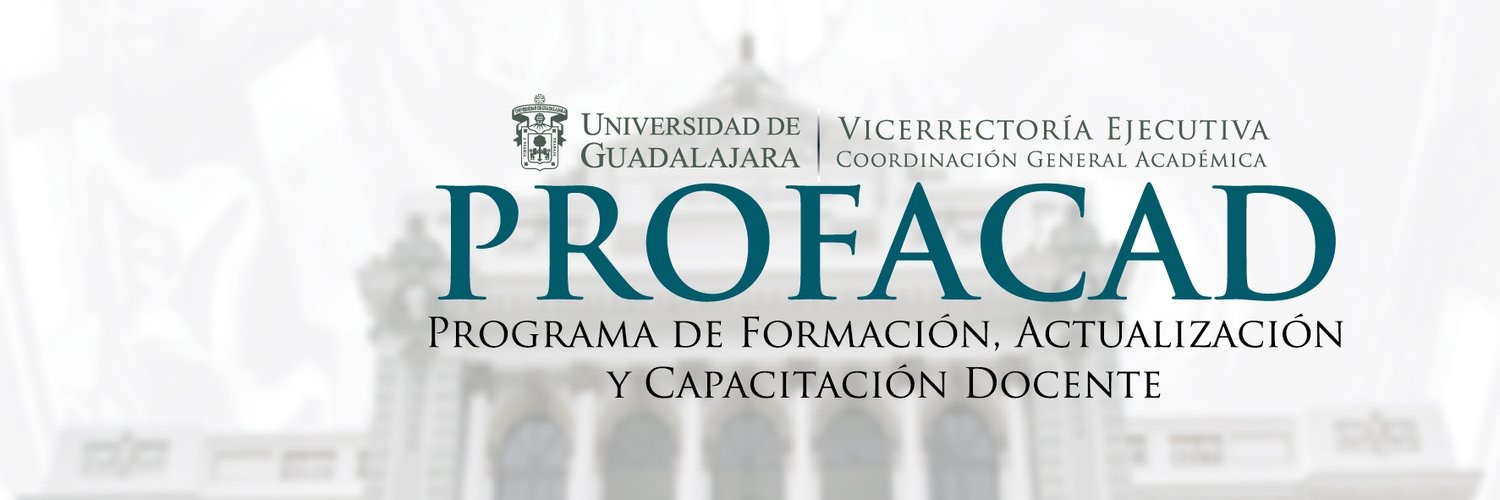 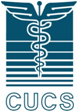 Orden del día
1. Bienvenida y exposición de motivos
Mtra. Fabiola de Santos Ávila  
2. Lineamientos para la Certificación básica, intermedia y avanzada 2020
Dra. Ma. de los Dolores Valadez Sierra
 3. Acuerdos
Lineamientos para la Certificación básica, intermedia o avanzada 2020
Lineamientos para la Certificación básica 2020
Lineamientos para la Certificación intermedia 2020
Lineamientos para la Certificación avanzada 2020
Lineamientos para la Certificación básica, intermedia o avanzada 2020
Se sugiere...
Asegurar que realicen el trámite todos los profesores que cuenten con los tres talleres básicos o bien con la certificación básica ó intermedia
Invitar a los profesores que lo realicen a la brevedad.
Informes
★Dra. Ma. De los Dolores Valadez Sierra
Responsable operativo de PROFACAD
formaciondocentecucs@gmail.com
certificaprofacad@administrativos.udg.mx
★ Mtra. Fabiola de Santos Ávila
Coordinadora de Servicios Académicos
fsantos@cucs.udg.mx
fabiola.desantos@academicos.udg.mx
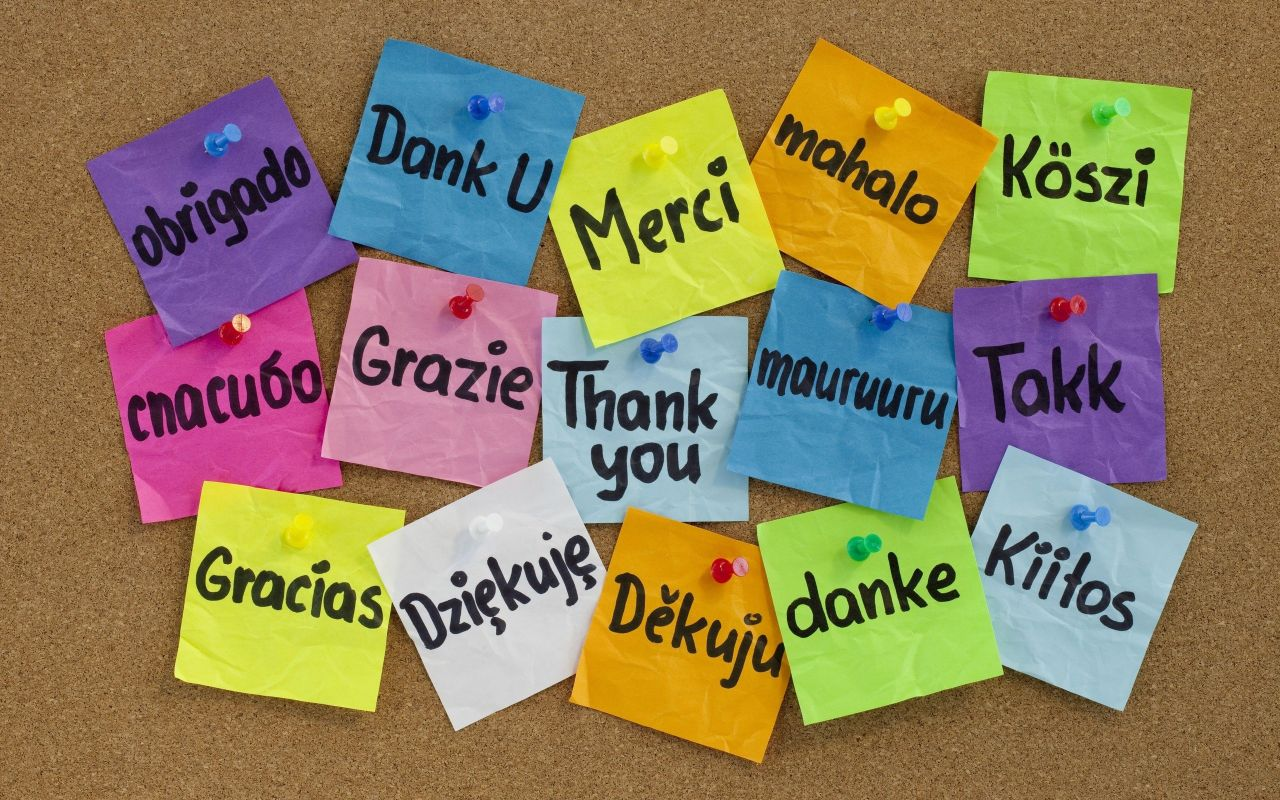